データで見るハルカス大学プロジェクト結果報告
３回目の応募者が最も多く、平均は約53人
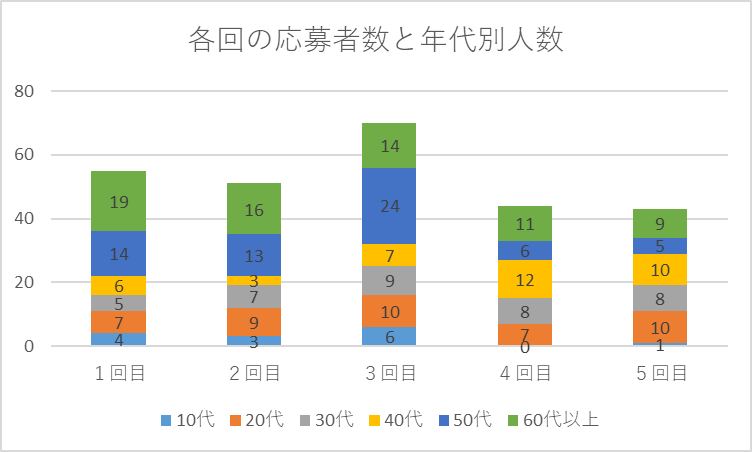 70
55
51
平均値：52.6
44
43
年齢構成の割合は各回で変化、10代へのアプローチが要検討
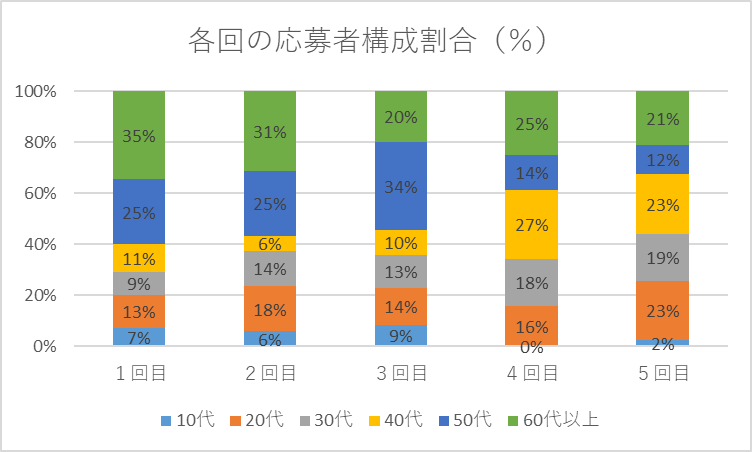 報道発表当日のアクセスは多く、最大はもずやんのツイート日
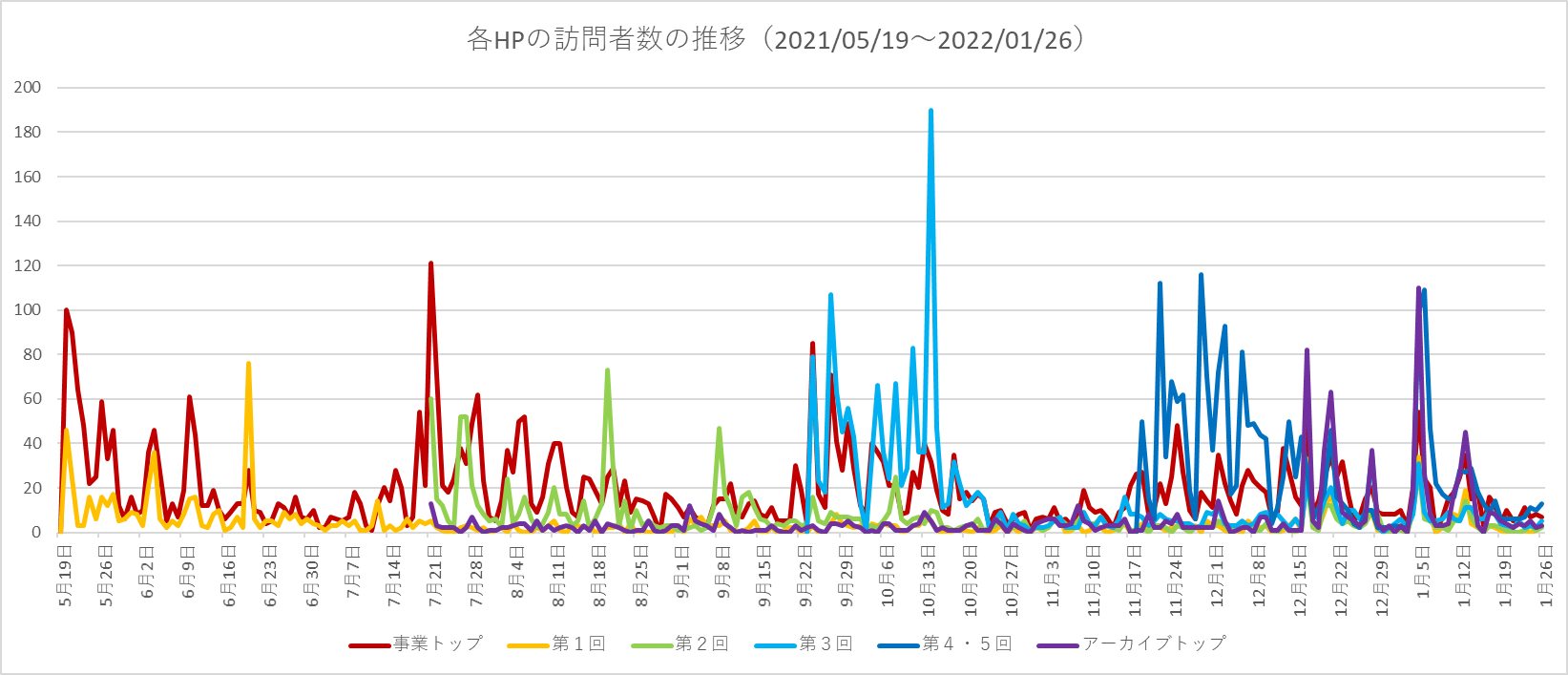 もずやんツイート
第２回報道発表日
第３回報道発表日
第１回報道発表日
第４・５回報道発表日
第１回開催日
第４回開催日
第２回開催日
第５回開催日
第３回開催日
イベント当日に大きな波、もずやん効果は高い
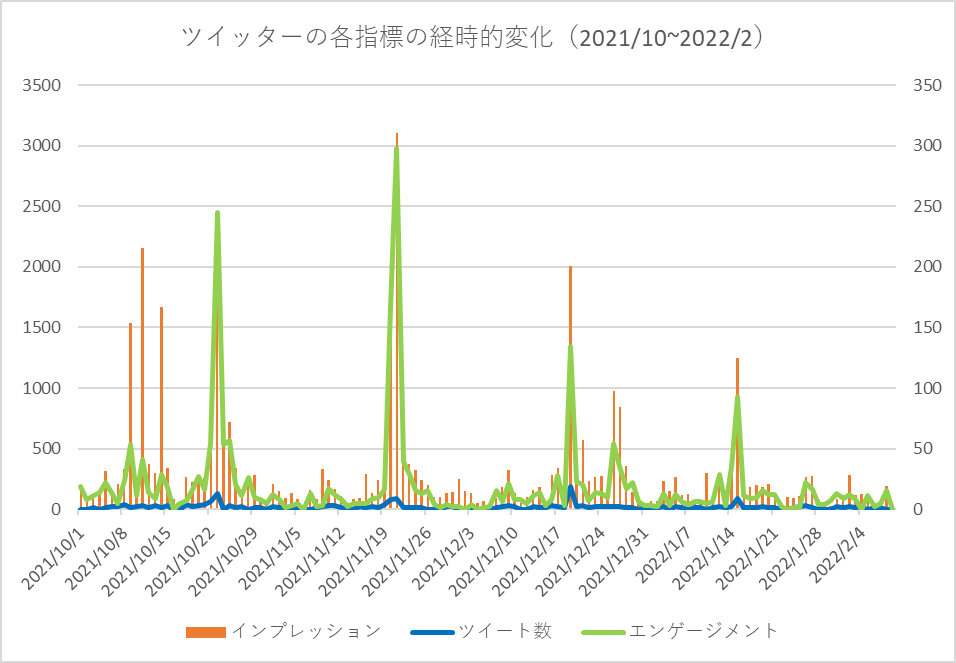 もずやん参加のハルカス学園祭
第３回開催日
ツイート数・エンゲージメント
インプレッション
【参考】
インプレッション：ユーザにツイートが表示された回数
エンゲージメント：ツイートを見て、ユーザが何か行動をした回数

※ツイート数を含め、すべて１日あたりのもの
第４回開催日
もずやんツイート
第４・５回報道発表日
第５回開催日